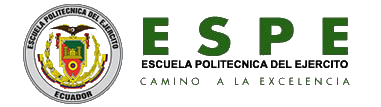 ESTUDIO E INVESTIGACIÓN DEL MIDDLEWARE GINGA J DEL ESTANDAR BRASILEÑO DE TELEVISIÓN DIGITAL. CASO PRACTICO: DESARROLLO DE UNA APLICACIÓN INTERACTIVA APLICANDO METODOLOGIA OPENUP/BASIC COMO PARTE DEL PROYECTO ESPE – GINGA.
POR: 
ÁNGEL QUINGALUISA 
JONATHAN TORRES
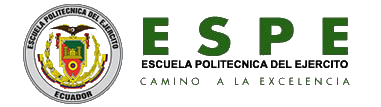 INTRODUCCIÓN
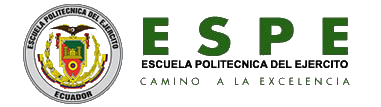 OBJETIVOS
Objetivo General
Investigar y desarrollar una aplicación interactiva bajo el Middellware Ginga J, utilizando la metodología OpenUP / Basic del estándar brasileño de televisión digital.

Objetivos Específicos
Investigar la arquitectura y funcionamiento del Middleware Ginga Java.
Estudio y funcionamiento de los componentes gráficos para el desarrollo de una aplicación de tipo Xlet.
Desarrollar una aplicación interactiva, aplicando la metodología OpenUP / Basic.
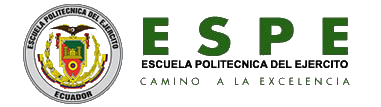 METODOLOGÍA
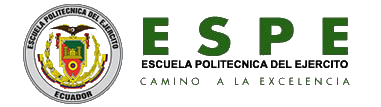 MARCO TEÓRICO
Subsistemas de Ginga:
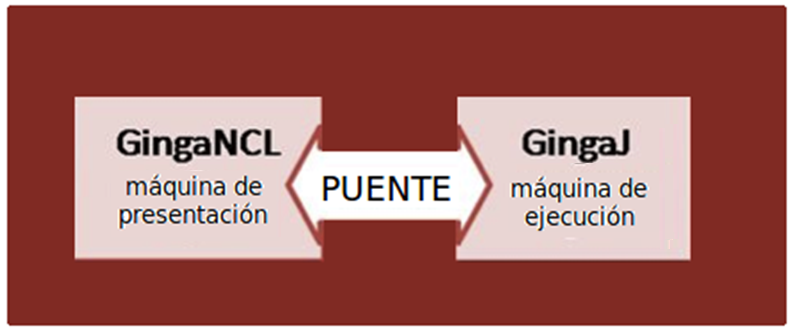 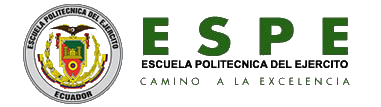 MARCO TEÓRICO
Arquitectura Ginga:
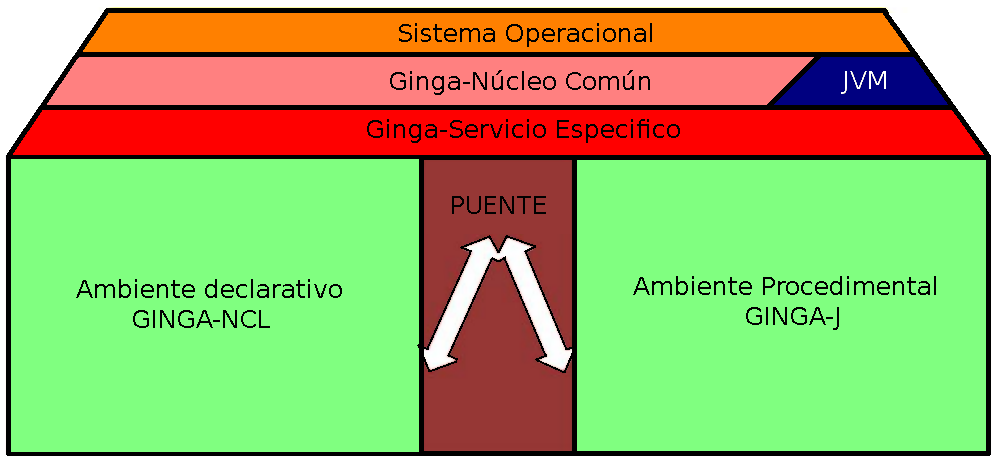 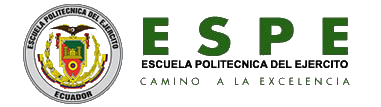 MARCO TEÓRICO
Lenguaje NCL
Lenguaje Java
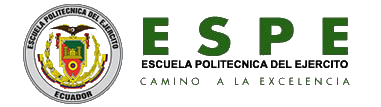 MARCO TEÓRICO
Arquitectura Ginga J:
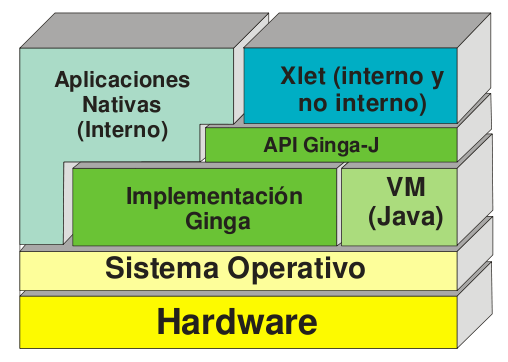 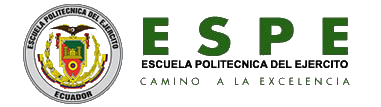 MARCO TEÓRICO
API`s GINGA J:
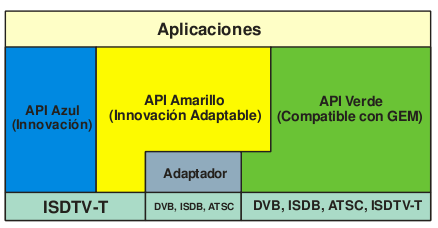 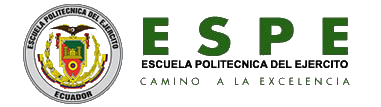 MARCO TEÓRICO
Java TV:
MARCO TEÓRICO
API DAVIC:(Digital  Audio  Visual  Council)
org.davic.media 
org.davic.resources 
org.davic.mpeg 
org.davic.mpeg.sections 
org.davic.net 
org.davic.net.dvb 
org.davic.net.tuning
MARCO TEÓRICO
API HAVi(Home  Audio  Video  Interoperability)
org.havi.ui 
org.havi.ui.event
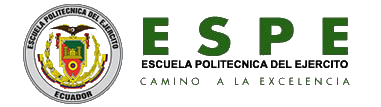 MARCO TEÓRICO
Emuladores de GINGA-J:
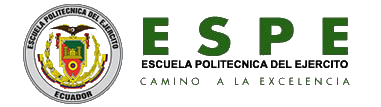 MARCO TEÓRICOMatriz de Comparación                XletView vs OpenGinga
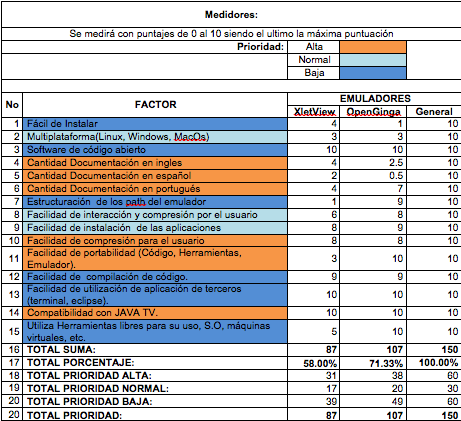 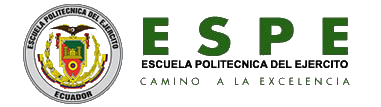 MARCO TEÓRICO
Comparación XletView vs  OpenGinga por  prioridad:
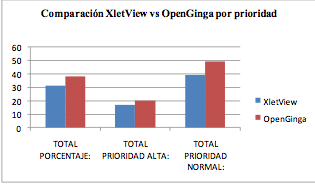 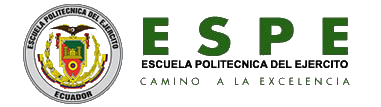 MARCO TEÓRICO
Ciclo de vida de las aplicaciones:
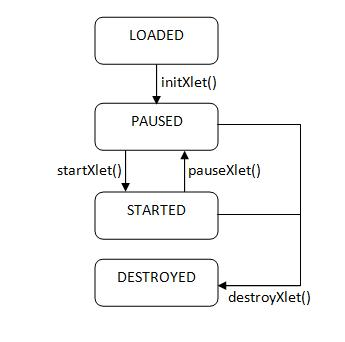 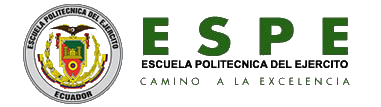 MARCO TEÓRICO
Metodología OpenUP / Basic:




Principios
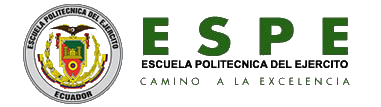 MARCO TEÓRICO
Ciclo de vida:
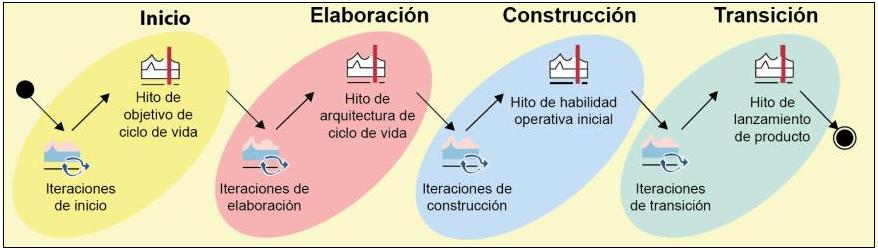 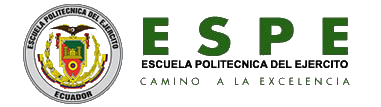 MARCO TEÓRICO
Roles:
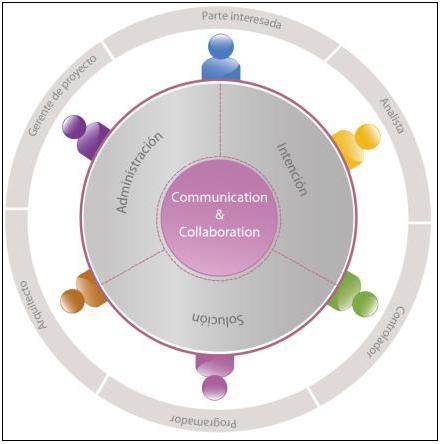 Asignación de Roles
Asignación de 	Trabajo
MARCO TEÓRICO
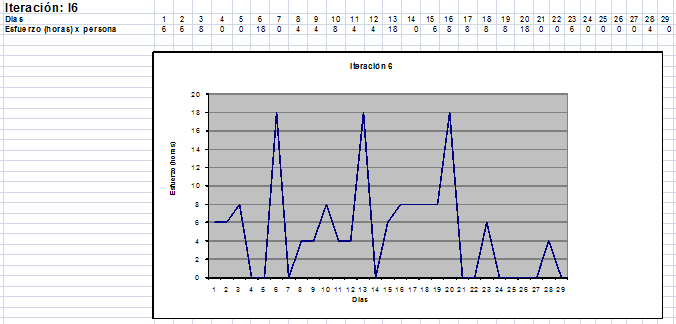 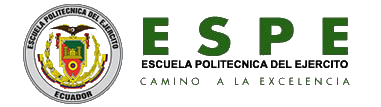 MARCO TEÓRICO
Flujo de levantamiento de requerimientos
Descripción del proceso de desarrollo de la ERS :
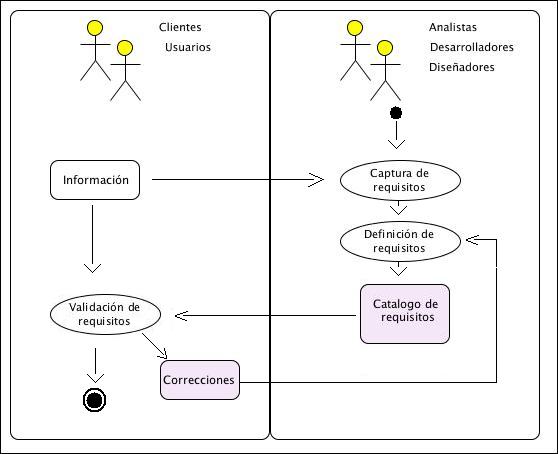 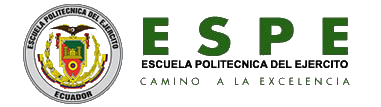 MARCO TEÓRICO
Patrones de diseño:Singleton
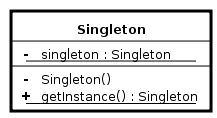 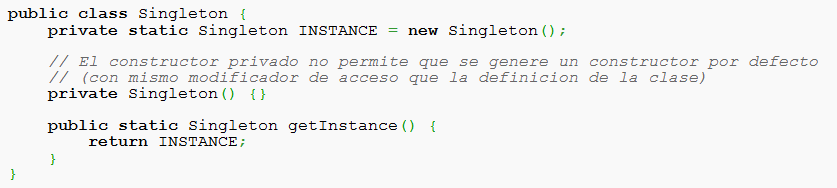 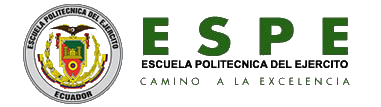 MARCO TEÓRICO
Arquitectura MVC:
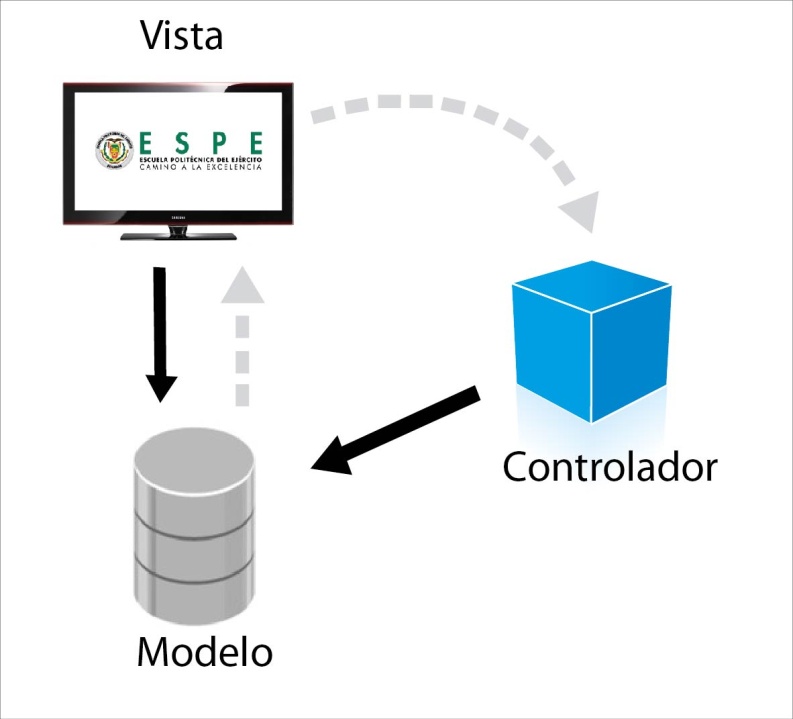 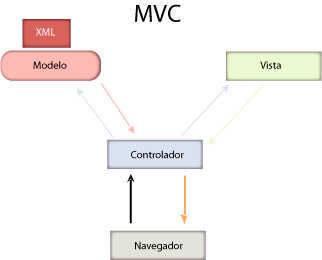 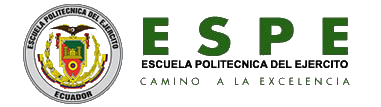 MARCO TEÓRICO
Parsing XML:Kxml2-min-2.3.0.jar
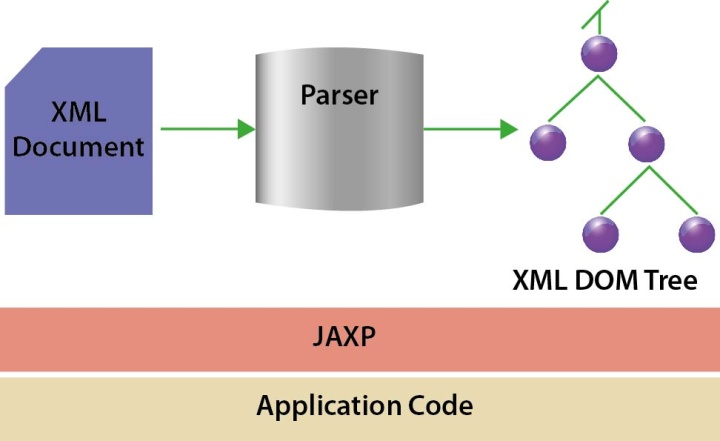 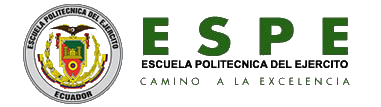 ANÁLISIS Y DISEÑO
Modelo de negocio:
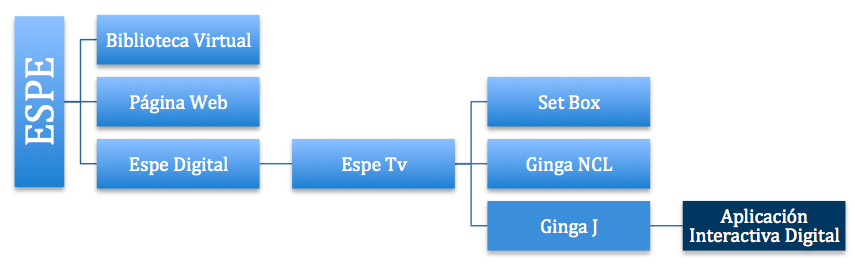 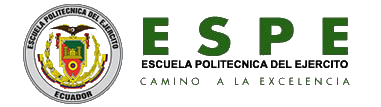 ANÁLISIS Y DISEÑO
Modelo de procesos tecnológicos de la ESPE:
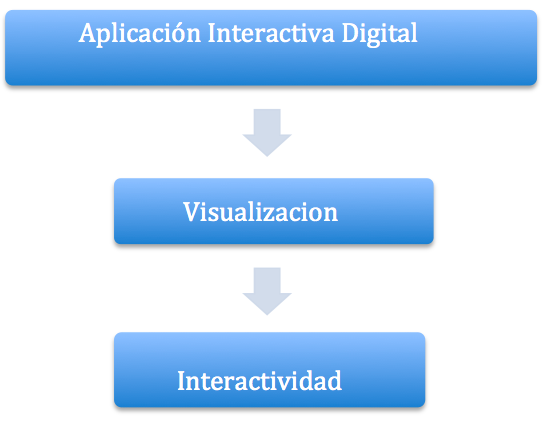 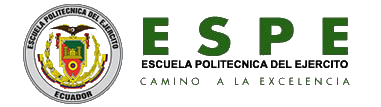 ANÁLISIS Y DISEÑO
Aplicación interactiva utilizando Api GINGA-J
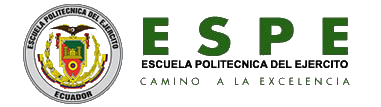 CONCLUSIONES
La metodología OpenUp / Basic permite el desarrollo de aplicaciones de corto alcance con un grupo pequeño de personas ya que las mismas pueden desempeñar varios roles, así mismo con el uso de  las iteraciones en cada una de las fases de desarrollo se puede realizar correcciones preventivas de cada componente a desarrollar.

La versión actual del emulador OpenGinga tiene limitaciones en la librería API HAVI, por tal razón los objetos gráficos con los que se puede trabajar en el desarrollo de aplicaciones para tv digital aun son limitados.
 
El desarrollo de una aplicación en Ginga-J conlleva entender la estructura principal de un Xlet, el cual almacena los componentes gráficos, los mismos que para ser programados, el desarrollador debe tener un conocimiento amplio sobre programación orientada a objetos empleando el lenguaje de programación JAVA.
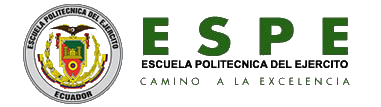 CONCLUSIONES
Los principales problemas que detectamos dentro del desarrollo de este tipo de aplicaciones son 2 que consideramos son de alta importancia, el primero es la restricción en el uso de memoria por lo cual la ejecución de las aplicaciones es limitada y  las aplicaciones pueden colapsar; la segunda es la versión de la máquina virtual de java que utiliza el emulador aun se encuentra en una versión básica de tal manera que para realizar la programación orientada a objetos resulta más compleja.

El middelware Ginga-J no se puede instalar fácilmente en una PC con Sistema Operativo Ubuntu, por esta razón se utiliza la máquina virtual con Ginga-J pre-instalado que nos permite levantar un ambiente rápido, siendo esta una opción que está disponible al momento y de esta manera desplegar aplicaciones Ginga J.
 
Para el buen funcionamiento de la arquitectura del Middelware Ginga-J se debe usar las funcionalidades que tienen los API´s  estandarizadas Ginga-J, ya que los Xlets para su funcionamiento deben utilizar API´s estandarizados provistos por Ginga-J.
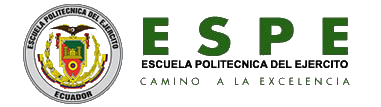 RECOMENDACIONES
Para el desarrollo adecuado de aplicaciones de corto alcance se recomienda el uso de la metodología de desarrollo OpenUP / Basic, ya que si se cumple los roles y las iteraciones que se definen en el tiempo estimado tendremos el control que se necesita en el desarrollo de sistemas informáticos.

El Proyecto ESPE – GINGA  debe realizar una investigación de la incompatibilidad de los componentes gráficos desarrollados con el API HAVI en la versión actual de OPENGINGA,  para de esta manera poder realizar el desarrollo de librerías genéricas compatibles   que mejoren el rendimiento de dichos componentes gráficos y compartir a la comunidad Ginga j.
 
Para comenzar el desarrollo de aplicaciones de tv digital basadas en Ginga-J se recomienda analizar la estructura de un Xlet aplicando los conocimientos del lenguaje Ginga-J orientado a objetos.

El proyecto ESPE-GINGA debe investigar las limitaciones de memoria en el emulador para de esta manera aportar en la investigación del proyecto OpenGinga de Lavid.